Движения
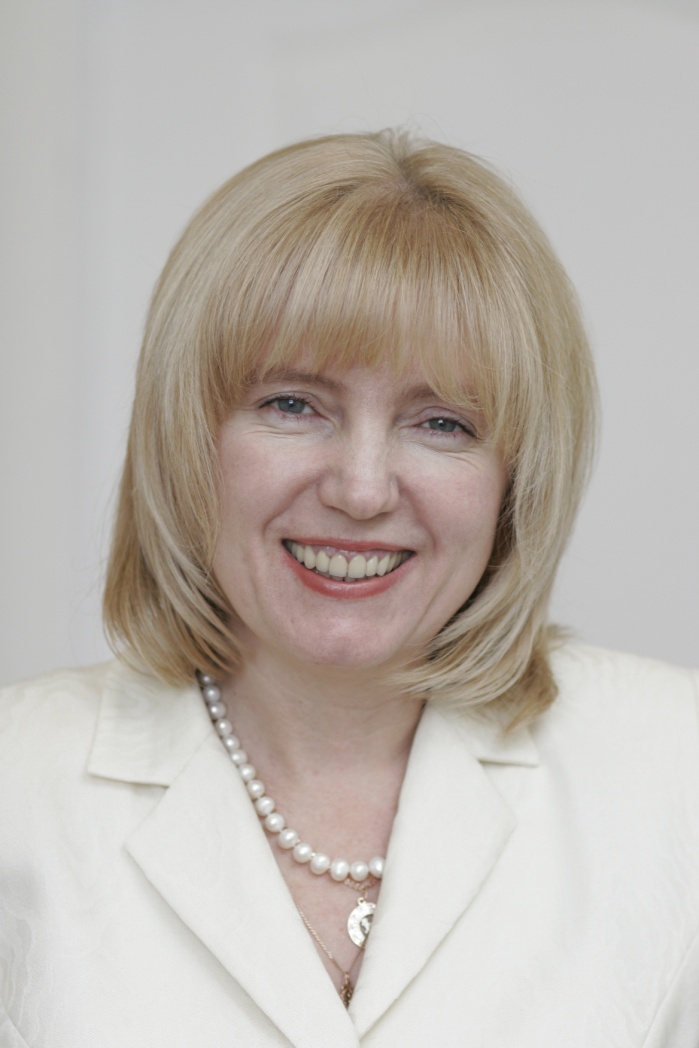 Белоусова 
   Алла Генриховна 
МОУ Гимназия имени академика Н.Г. Басова при ВГУ
  учитель математики,кандидат педагогических наук
«Симметрия… есть идея, с помощью которой человек веками пытался объяснить и создать порядок, красоту и совершенство».
План
Центральная симметрия;
Осевая симметрия;
В живой природе;
Зеркальная симметрия;
Гомотетия (преобразование подобие);
Поворотная симметрия;
Симметрия в природе и геометрии;
Зеркальная симметрия в природе;
Симметрия в химии;
Симметрия в русском языке;
Симметрия в архитектуре;
Симметрия в технических объектах;
Симметрия кристаллов;
Фрактал;
Список используемой литературы и сайтов.
Центральная симметрия
Центральная симметрия- отображение пространства на себя, при котором любая точка переходит в симметричную ей точку, относительно центра О.
Две точки А и А1 называются симметричными относительно точки О, если О - середина отрезка АА1. Точка О считается симметричной самой себе.
А
О
А1
На рисунке точки М и М1,  N и N1  симметричны относительно точки О, а точки Р и Q не симметричны относительно этой точки.
Р
N1
О
М
М1
N
Q
Фигура называется симметричной относительно точки О если для каждой точки фигуры симметричная ей точка относительно точки О также принадлежит этой фигуре. 
Точка О называется центром симметрии фигуры. Говорят  также, что фигура обладает центральной симметрией.
Простейшими фигурами, обладающими центральной симметрией, является окружность и параллелограмм.
О
О
Центром симметрии окружности является центр окружности, а центром симметрии параллелограмма точка пересечения его диагоналей.
Видео
План
Осевая симметрия
Осевая симметрия- отображение пространства на себя, при котором любая точка переходит в симметричную ей точку, относительно оси а.
Две точки А и А1 называются симметричными относительно прямой а, если эта прямая проходит через середину отрезка АА1 и перпендикулярна к нему. 
     Каждая точка прямой а считается симметричной самой себе.
А
А1
Фигура называется симметричной относительно прямой а, если для каждой точки фигуры симметричная ей точка относительно прямой а также принадлежит этой фигуре. Прямая а называется осью симметрии фигуры. 
Говорят также, что фигура обладает осевой симметрией.
У неразвёрнутого угла одна ось симметрии - прямая, на которой расположена биссектриса угла.
Равнобедренный (но не равносторонний) треугольник имеет также одну ось симметрии, а равносторонний треугольник - три основные симметрии.
Прямоугольник и ромб, не являющиеся квадратами имеют по две оси симметрии, а квадрат - четыре оси симметрии.
У окружности их бесконечно много - любая прямая, проходящая через её центр, является осью симметрии.
Имеются фигуры, у которых нет ни одной оси симметрии. К таким фигурам относятся параллелограмм, отличный от прямоугольника, разносторонний треугольник.
Видео
План
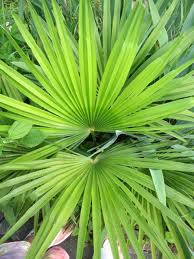 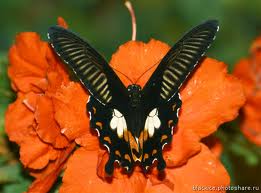 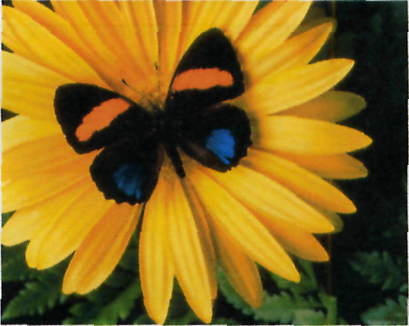 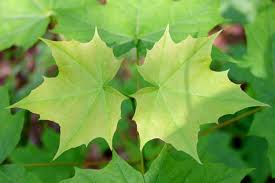 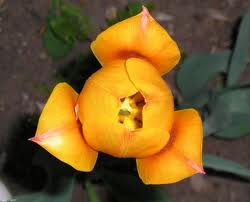 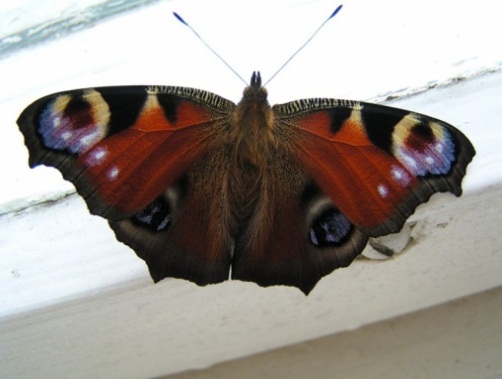 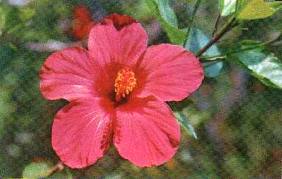 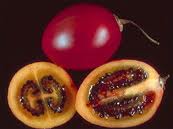 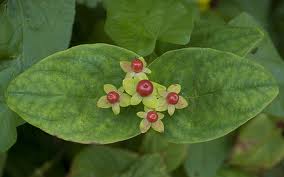 План
Зеркальная симметрия
Зеркальной симметрией (симметрией относительно плоскости α) называется такое отображение пространства на себя, при котором любая точка М переходит в симметричную ей относительно плоскости α точку M1.
α
а
М1
О
M
Видео
План
Зеркальная симметрия в природе
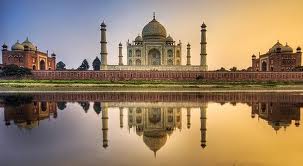 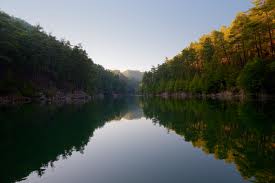 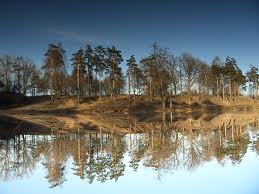 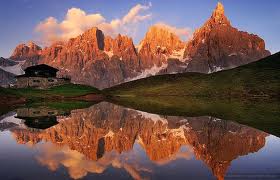 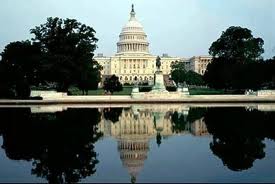 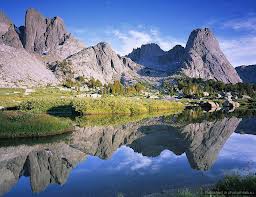 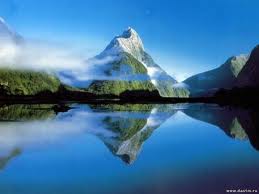 План
Гомотетия (преобразование подобие)
Преобразование плоскости или пространства, при котором фиксированная точка O остается неподвижной, и каждая точка X переходит в такую точку X1, что , где k – заданное число, k ¹ 0, называется гомотетией. Точка O называется центром гомотетии, k называется коэффициентом гомотетии. Если фигура F преобразуется в результате гомотетии в фигуру F1, то фигуры F и F1 называются гомотетичными.
Y1
X1
Z1
Y
X
Z
U1
U
O
Пусть F – данная фигура, O – центр гомотетии. Проведем через произвольную точку X фигуры F луч OX и отложим на нем отрезок OX1, равный kOX, если k – положительное число. Если k < 0, отрезок OX1, равный (–k)OX, отложим на луче, противоположном лучу OX. Так строится фигура, гомотетичная данной, с центром гомотетии O.
План
Поворотная симметрия
Поворотная симметрия- это такая симметрия при которой объект совмещается сам с собой при повороте вокруг некоторой оси на угол, равный 360°/n, где n = 2,3,4...
n = 4
n=3
90°
120°
n = 2
180°
n = 5
72°
План
Симметрия в природе и геометрии
Подсолнух
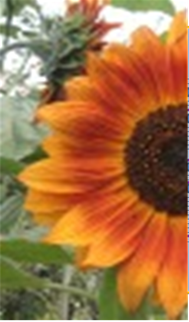 A1
B1
B
A
C1
C
O
A
A1
B
B1
C1
C
СИММЕТРИЯ В ХИМИИ
Симметрия обнаруживается также и на атомном уровне изучения вещества. Она проявляется в недоступных непосредственному наблюдению геометрически упорядоченных атомных структурах молекул. В 1810 году Джон Дальтон, желая показать своим слушателям как атомы, комбинируясь, образуют химические соединения, построил деревянные модели шаров и стержней. Эти модели оказались превосходным наглядным пособием. Молекула воды имеет плоскость симметрии (прямая вертикальная линия). Ничто не изменится, если поменять местами парные атомы в молекуле; такой обмен эквивалентен операции зеркального отражения.
Н
Н
О
В молекуле метана СН4 атом углерода связан с четырьмя одинаковыми атомами водорода. Физическое равноправие всех четырёх связей между атомами углерода и водорода естественным образом согласуется с пространственной структурой молекулы метана в виде тетраэдра, в вершине которого находятся атомы водорода, а в центре - атом углерода.
Н
С
Н
Н
Н
План
СИММЕТРИЯ В РУССКОМ ЯЗЫКЕ
Буквы А, М, Т, Ш, П имеют вертикальную ось симметрии.
А
М
Т
Ш
П
В, З, К, С, Э, Е – горизонтальную.
в
з
к
с
э
е
А буквы Ж, Н, О, Ф, Х имеют по две оси симметрии.
Ж Н О Ф Х
План
Симметрия в архитектуре
Симметрия – царица архитектурного совершенства.
Кроме зеркальной симметрии в архитектуре встречается  центральная и поворотная симметрия.
Архитектурные сооружения, созданные человеком, в большей своей части симметричны. Они приятны для глаза, их люди считают красивыми.
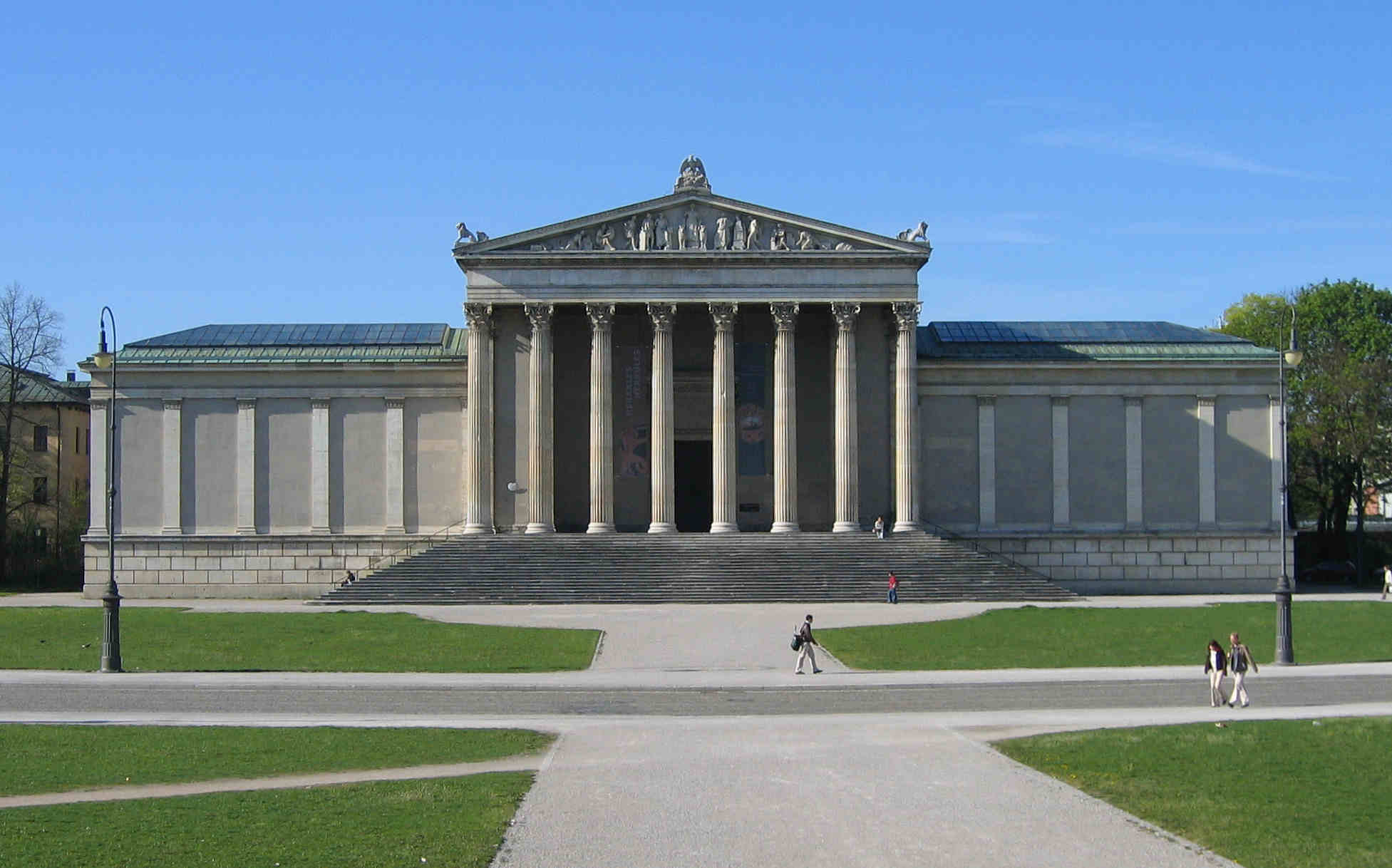 План
Успенский собор 
во Владимире
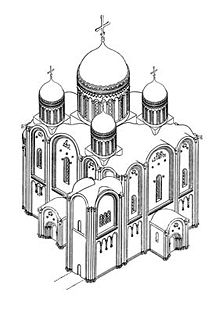 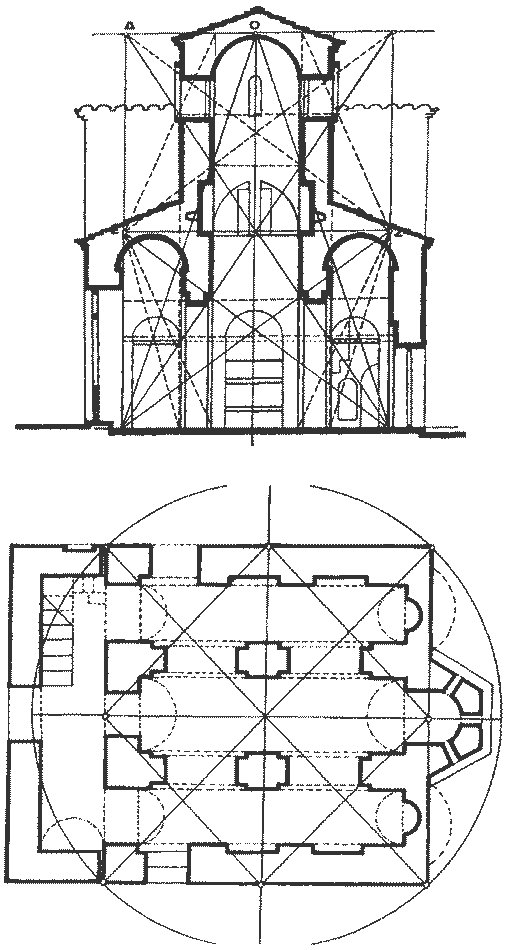 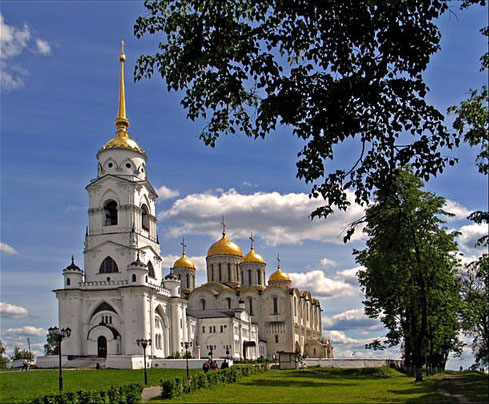 Успенский собор 
во Владимире 
1158-1160 гг.
Успенский собор 
во Владимире 
Современный вид
Церковь Покрова на Нерли
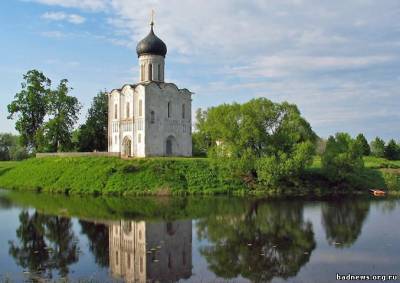 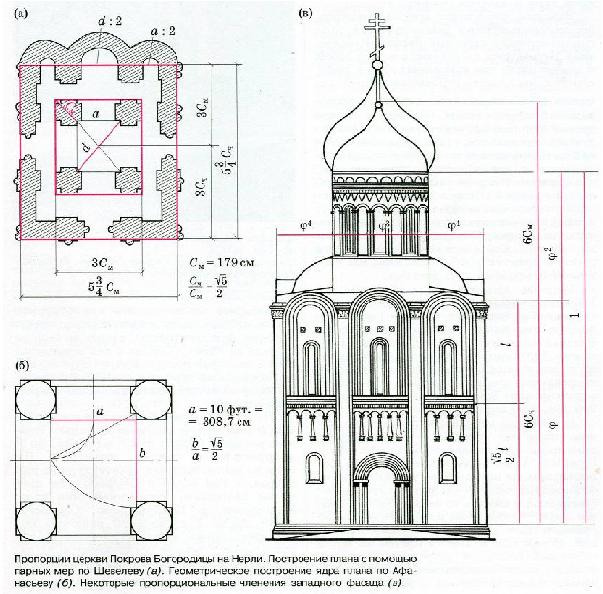 Церковь Вознесения в Коломенском
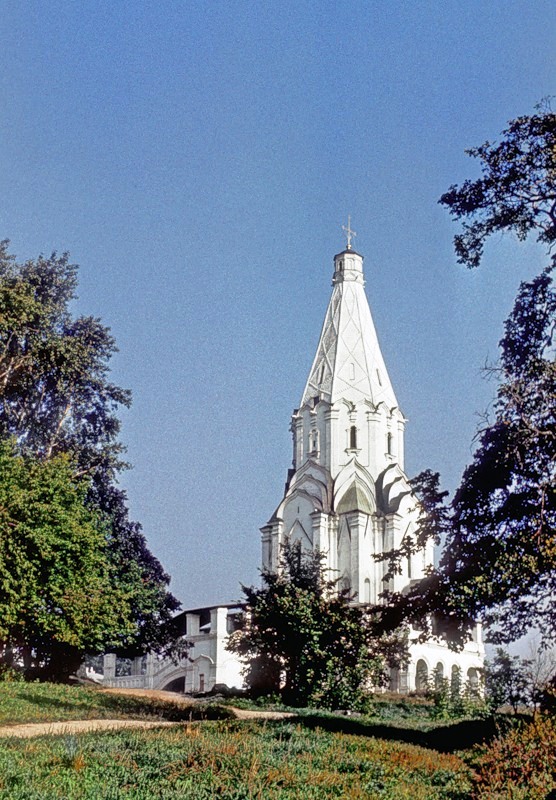 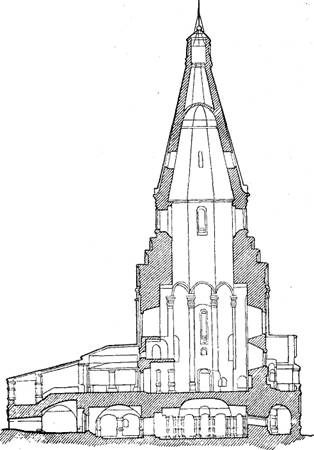 Храм Василия Блаженного
в Москве
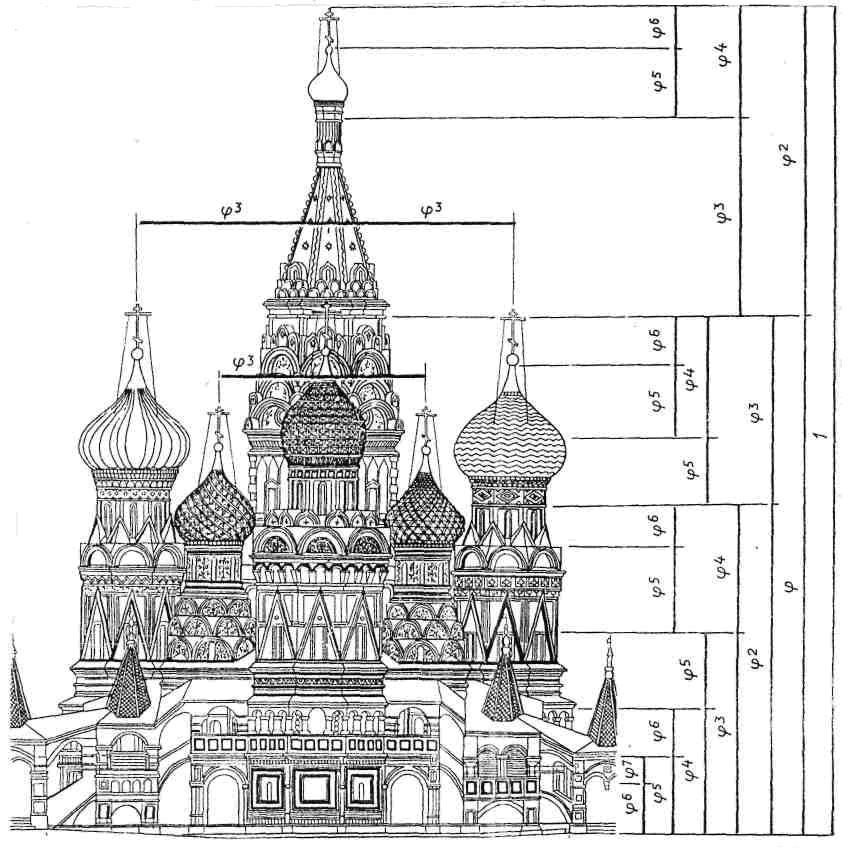 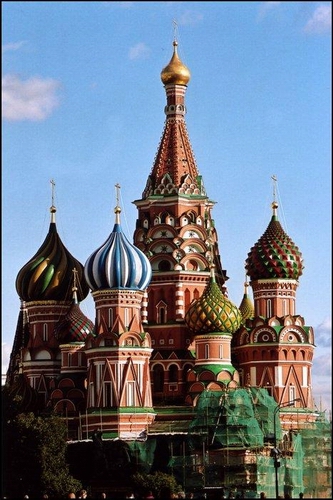 Екатерининский дворец
в Царском селе
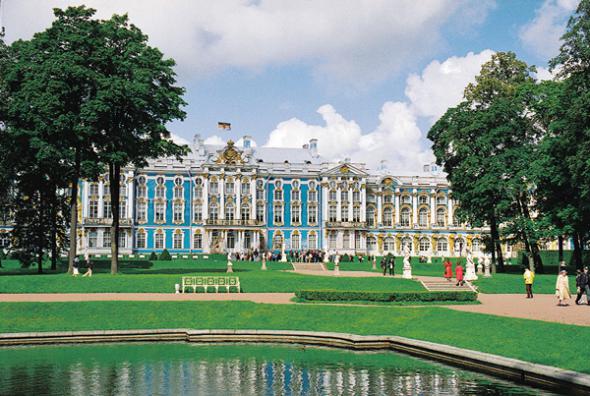 Исаакиевский собор 
в С.-Петербурге
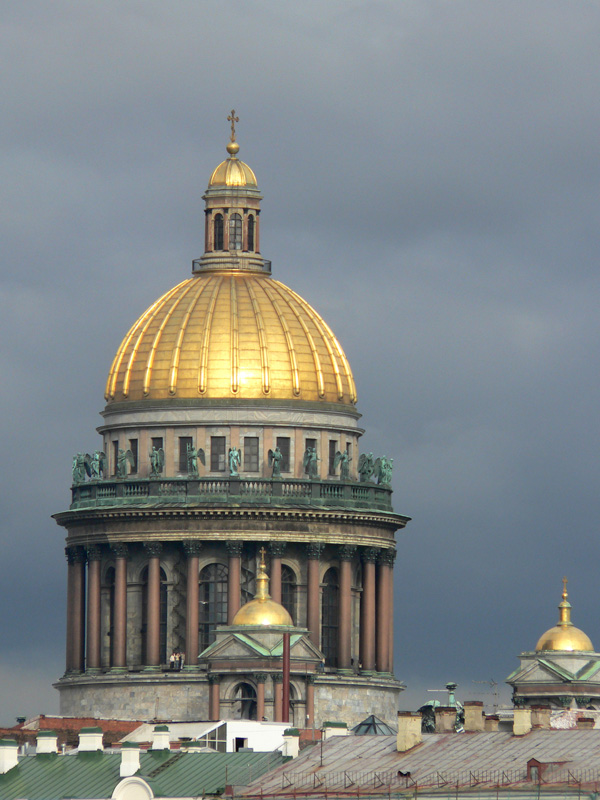 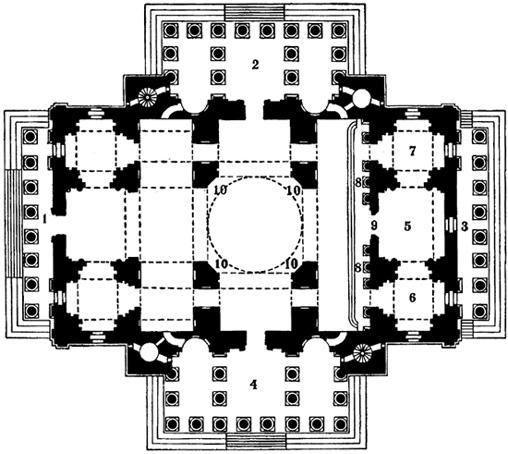 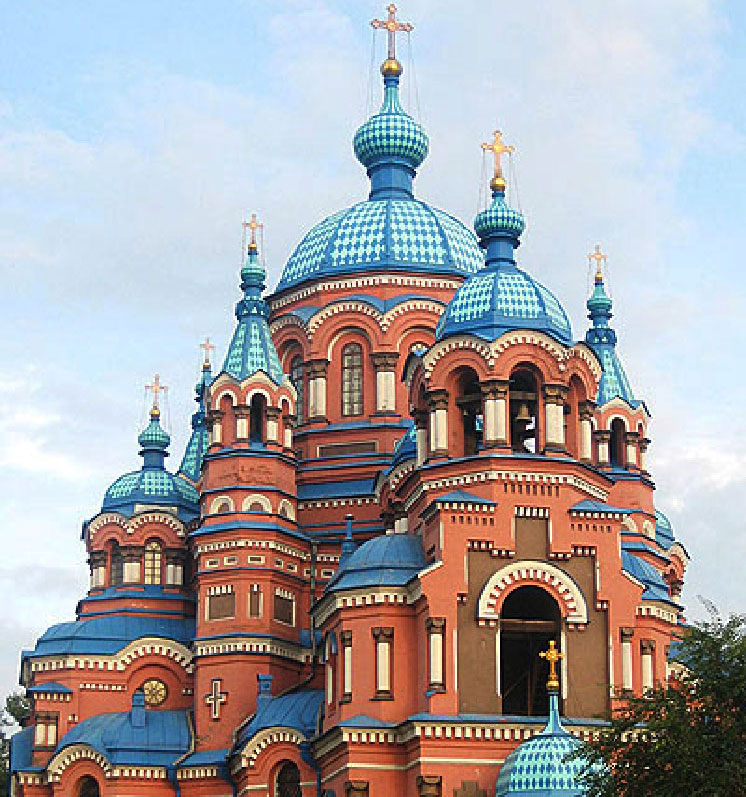 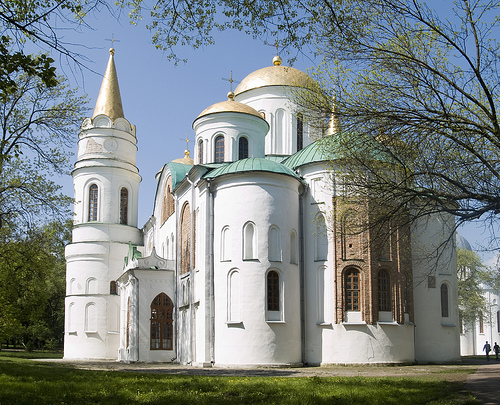 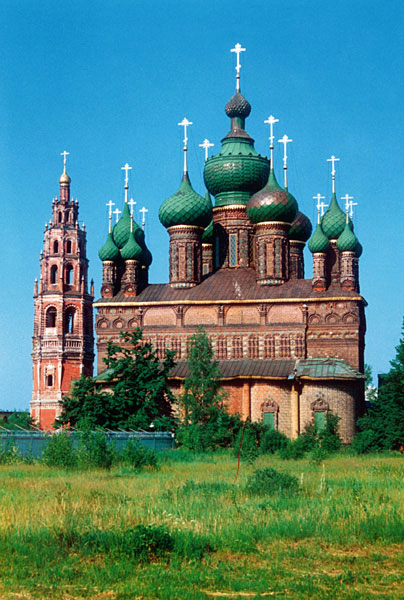 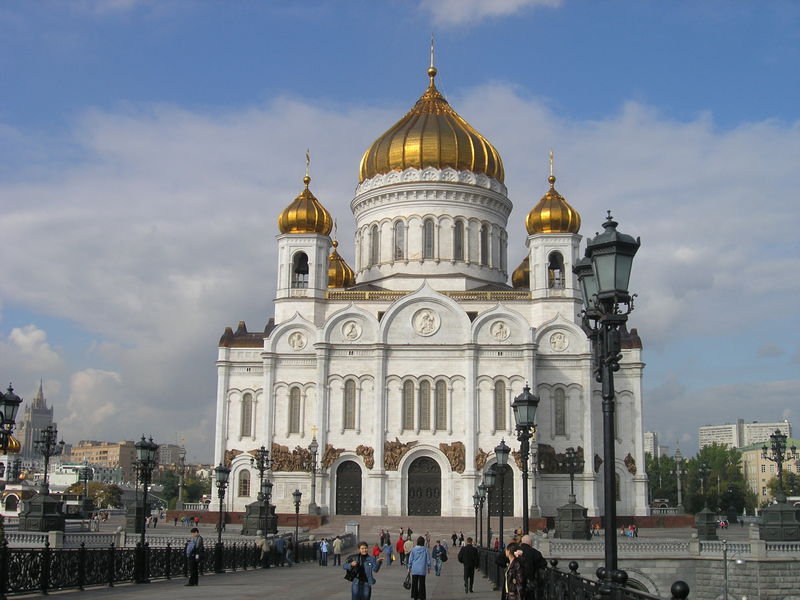 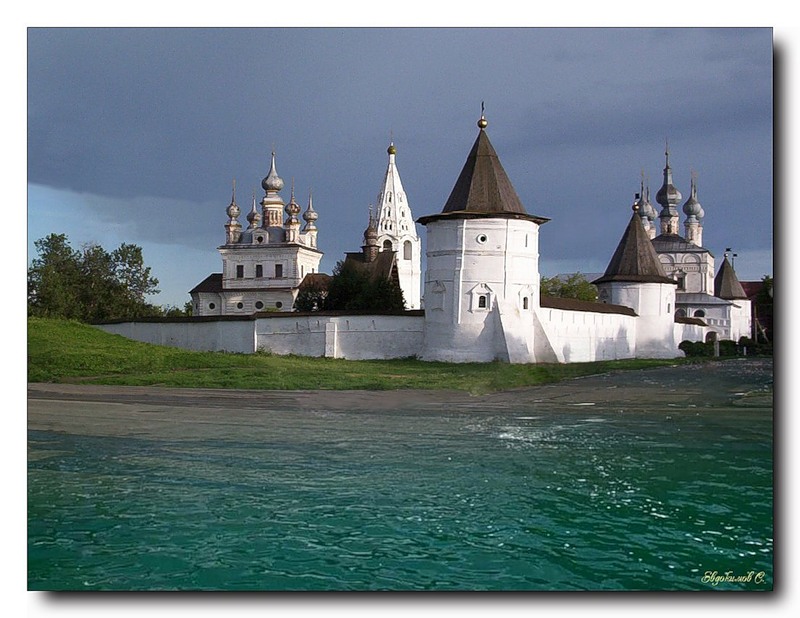 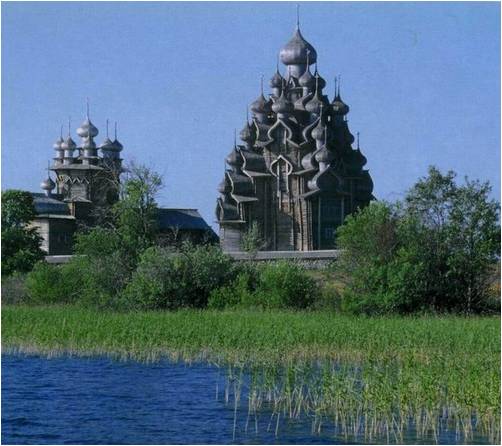 Симметрия в технических объектах
Самолёты, автомашины, ракеты, молотки, гайки – практически все технические объекты обладают той или иной симметрией. Случайно ли это? В технике красота, соразмерность механизмов часто бывает связана с их надёжностью, устойчивостью в работе.
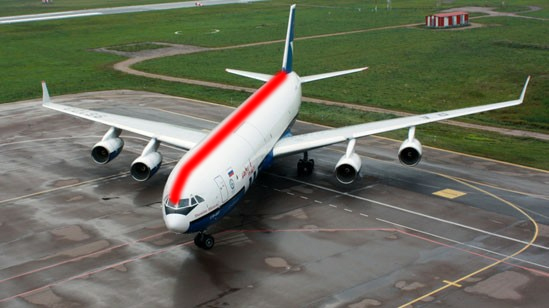 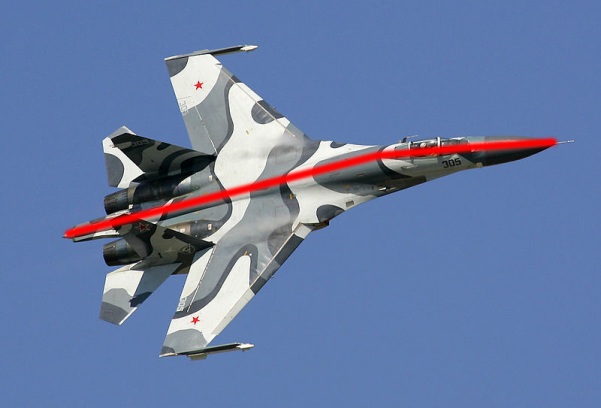 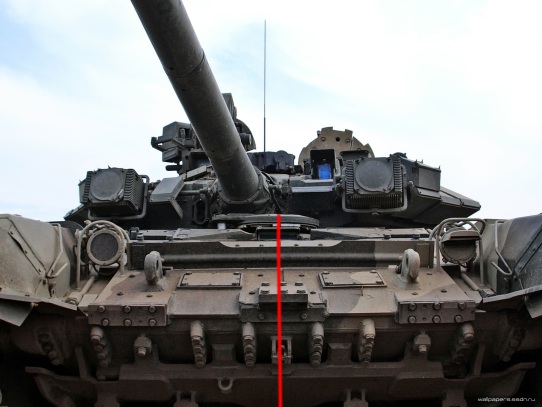 Эксперименты с симметрией
Все знают, что наши самолеты летают, танки и машины ездят, корабли плавают. Но почему все симметрично? Разве не было экспериментов, что бы создать не симметричную технику?

История знает много экспериментов. Нужно лишь поискать.  Например советский И-16. Центр симметрии у него был сдвинут, из-за чего самолет постоянно норовил уйти в штопор.
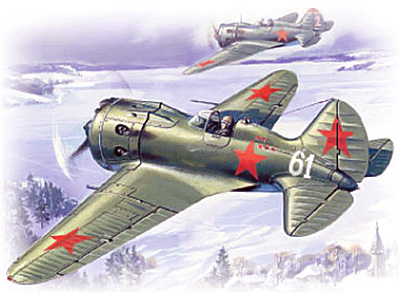 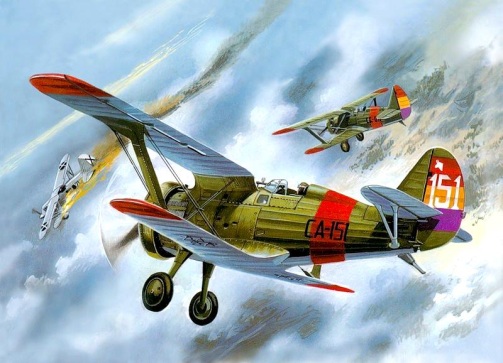 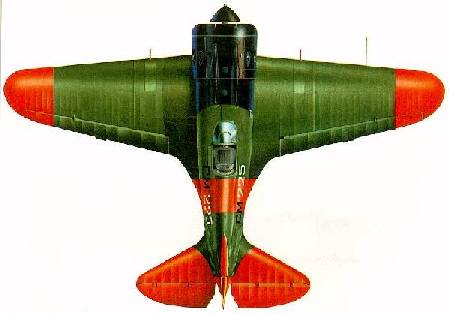 Эксперименты с симметрией
Американский Bell P-39 Airacobra был таким же самолетом. Ось симметрии в нем была смещена(не визуально, а симметрия нагрузки на обшивку самолета).  
Из воспоминаний Г.Г. Голубева: «Высший пилотаж на «кобре» требовал от лётчика точной координации. Малейшая небрежность на глубоком вираже, боевом развороте или в верхней точке петли — и самолёт срывался в штопор, а зачастую входил и в плоский штопор. Это было одним из главных его недостатков».
Bell P-39 Airacobra
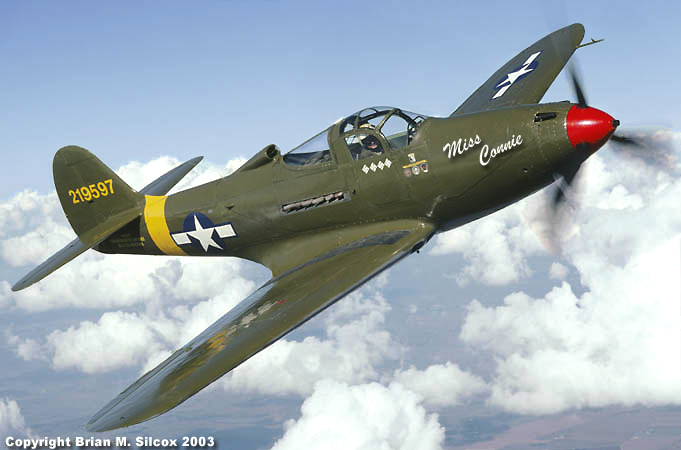 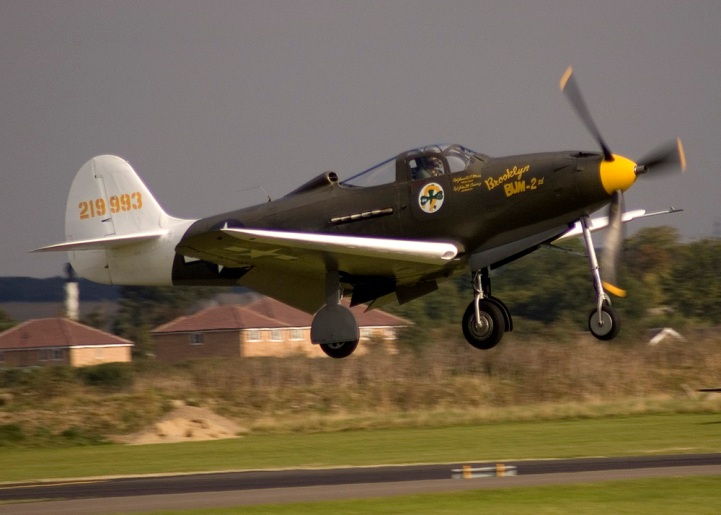 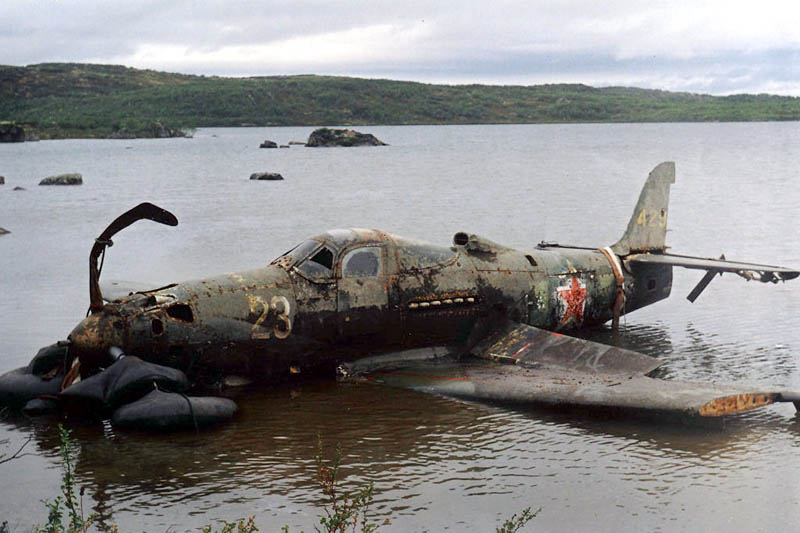 Симметрия в технических объектах
Как мы видим, симметрия очень важна в технике, причем не только визуальная симметрия, но и симметрия массы, симметрия распределения нагрузки. Этим вопросам посвящена целая наука. Например, как уравновесить силу нагрузки из 2-х пулеметов и 1 пушки, удельный вес которой в 2 раза больше, чем у пулеметов? Всё это рассчитывают целые КБ.
Наш эксперимент
Если вы не верите в важность симметрии, проведите эксперимент с бумажным самолётиком. Сделайте 2-3 броска, когда его крылья симметричны и когда 1 крыло меньше другого. Сделайте эксперимент с центром тяжести. Прикрепите скрепку к концу крыла и посмотрите на полет самолета. 
Мы увидим, что форма самолетика имеет огромное значение для траектории  его полета.
Симметрия кристаллов
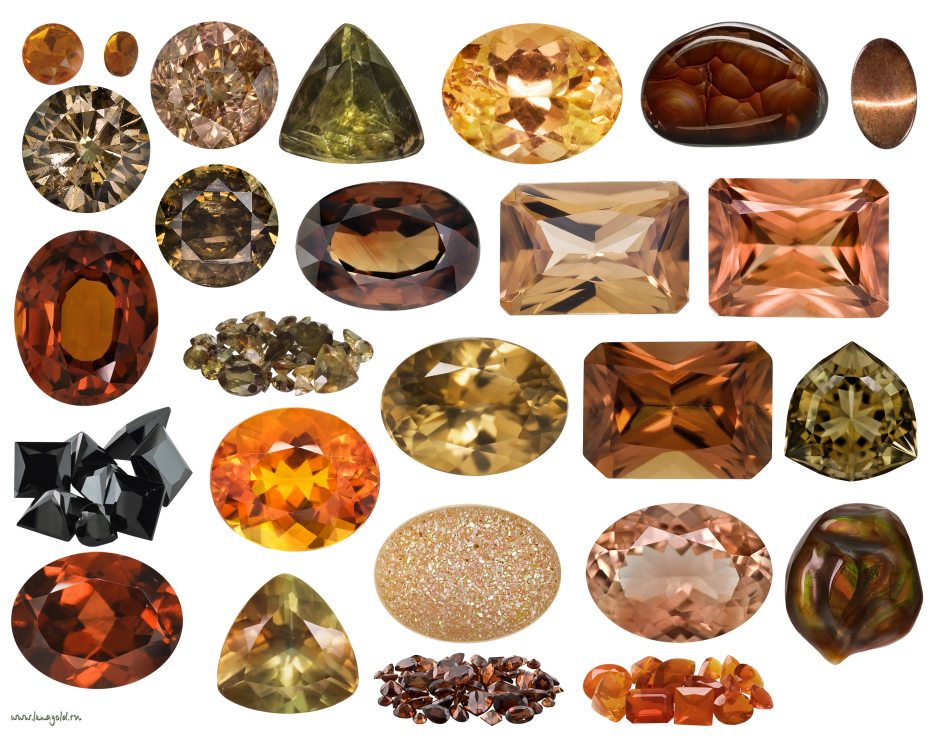 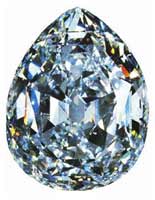 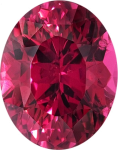 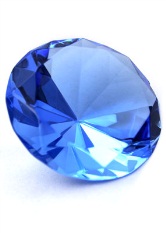 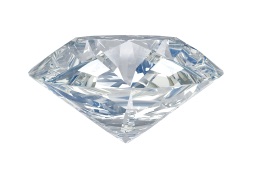 системы и виды симметрии кристаллов
Кристаллы группируются в сингонии (системы), которые легко определить по характерным для них элементам симметрии. В Великобритании принято выделять семь таких сингоний:

Триклинная сингония .
Моноклинная сингония .
Ромбическая сингония .
Тригональная сингония .
Гексагональная сингония .
Тетрагональная сингония  .
Кубическая (правильная, изометрическая) .
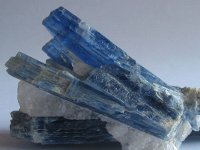 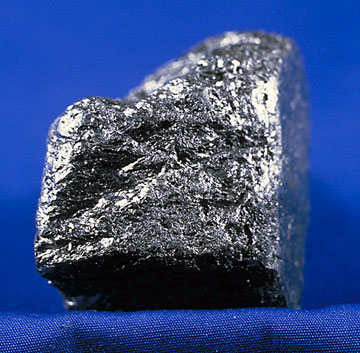 Триклинная сингония
Синоним — агарная (безосная). Данная симметрия включает все кристаллы, не имеющие ни осей, ни плоскостей симметрии. Все кристаллографические (координатные) оси наклонны, параметры по всем трем осям различны.  Данная сингония  относится к низшей категории.
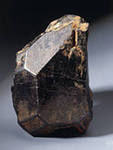 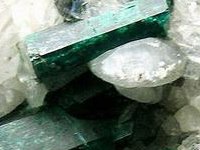 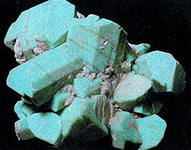 Моноклинная сингония
Синоним - моногранная  (одноосная). Данная сингония включает все кристаллы, имеющие одну двойную ось или одну плоскость симметрии. Два из трех углов между координатными осями данного кристалла - прямые, третий условно выбирается тупым.  Типичные простые формы - диэдры и призма.
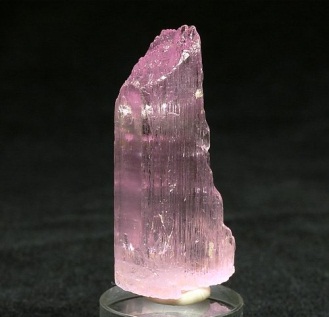 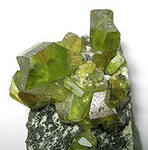 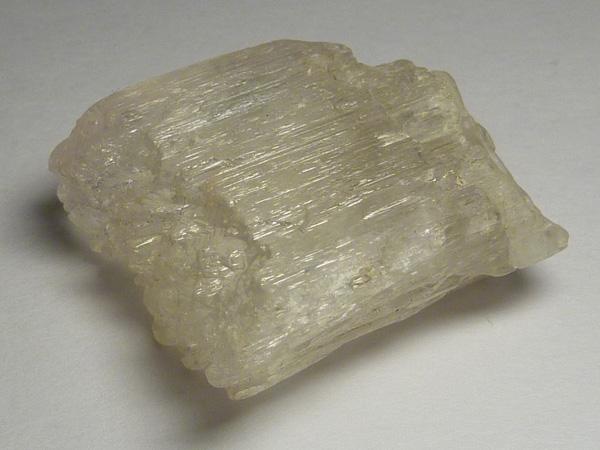 Ромбическая сингония
Синоним — дигирная 
(с двойными осями) 
Ромбическая сингония включает все 
кристаллы, имеющие три взаимно 
перпендикулярные двойные 
оси (или их эквиваленты). 
Все три угла между кристаллографическими 
осями — прямые, но сами оси неравнозначны.
 Типичные простые формы— ромбические призмы,
 пирамиды и бипирамиды, а также ромбический тетраэдр.
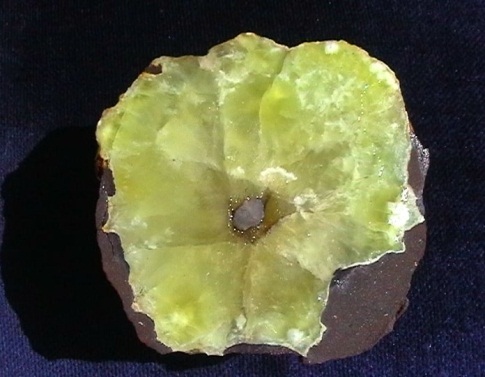 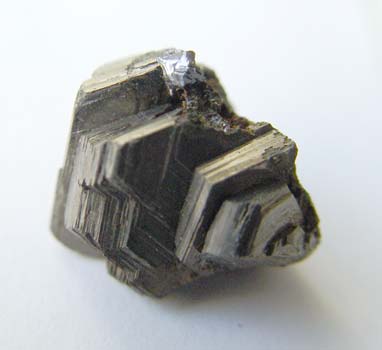 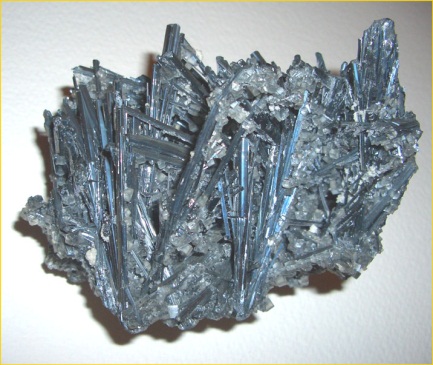 Тригональная сингония
Тригональная сингония включает все кристаллы, имеющие одну тройную ось. Простые формы тригональной сингонии: тригональные и дитригональные призмы, бипирамиды и пирамиды, ромбоэдры, тригональный трапецоэдр и тригональный скаленоэдр.
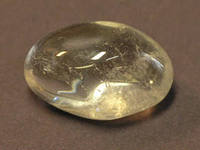 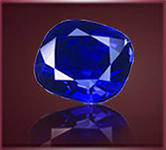 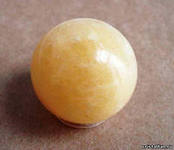 Гексагональная сингония
Гексагональная сингония включает все кристаллы, имеющие одну гексагональную ось.  Отличительная особенность кристаллов — присутствие одной вертикальной оси 6-го порядка Помимо шестерной оси могут присутствовать двойные оси, зеркальные плоскости и иногда центр инверсии. Простые формы: гексагональные и дигексагональные призмы, бипирамиды, пирамиды, а также гексагональный трапецоэдр. 
    Всего в гексагональной и тригональной сингониях в сумме насчитывается 16 простых форм.
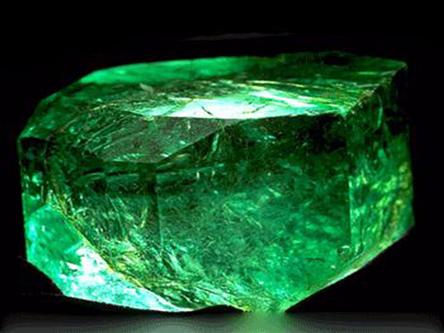 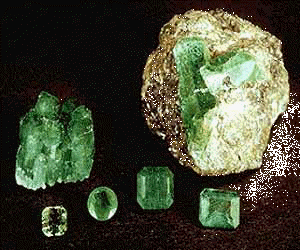 Тетрагональная сингония
Тетрагональная сингония включает все кристаллы, имеющие одну четверную (тетрагональную) ось (ось 4-го порядка).Типичные простые формы —тетрагональные и дитетрагональные призмы, бипирамиды и пирамиды, а также тетрагональный тетраэдр (бисфеноид), тетрагональный трапецоэдр и тетрагональный скаленоэдр .
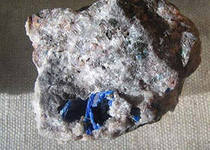 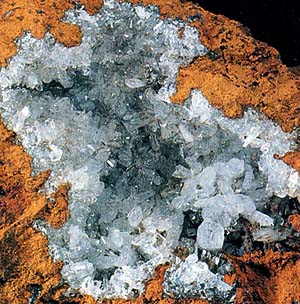 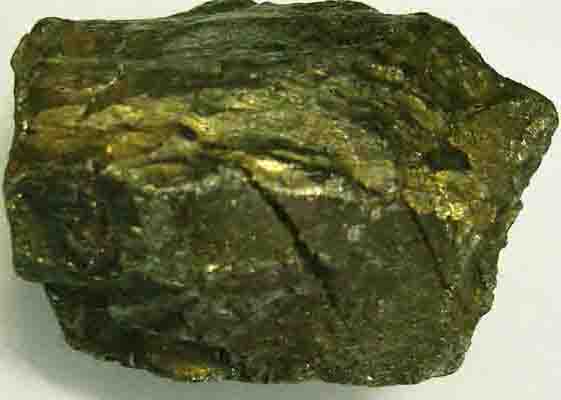 Кубическая (правильная, изометрическая) сингония
Кубическая сингония - самая высоко симметричная, единственная, относящаяся к высшей категории по уровню симметрии. Она включает все кристаллы, имеющие четыре тройные и три четверные оси. Тройные оси параллельны диагоналям куба и наклонены одна к другой под углом 70°32.  Углы между соответствующими гранями простых форм кубической сингонии постоянны для всех кристаллов. Всего в этой сингонии 15 простых форм: тетраэдр (4-гранник); куб, или гексаэдр (6-гранник); октаэдр (8-гранник); пять 12-гранников — ромбододекаэдр, пентагон-додекаэдр, тригонтритетраэдр, тетрагон-тритетраэдр, пентагон-тритетраэдр; шесть 24-гранников — тригон-триоктаэдр, тетрагон-триоктаэдр, пентагон-триоктаэдр, тетрагексаэдр, гексатетраэдр, дидодекаэдр; и единственный 48-гранник — гексоктаэдр.
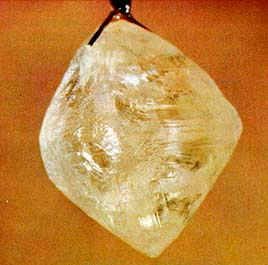 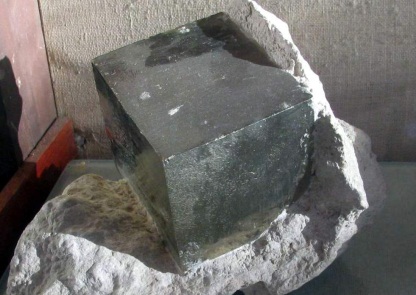 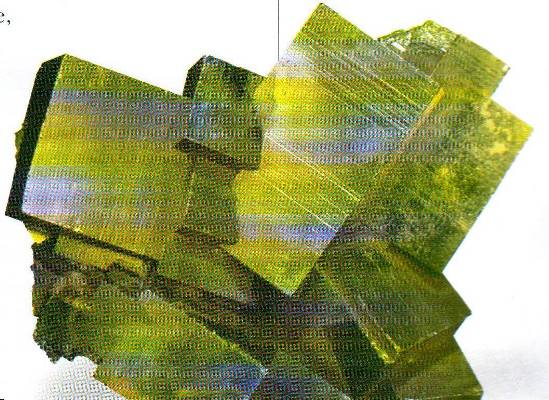 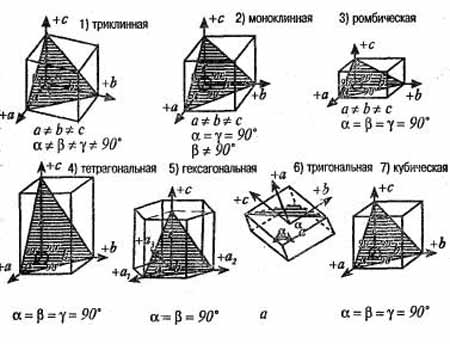 Предмет математики настолько серьезен, что полезно не упустить случая сделать его немного занимательным.Б. Паскаль
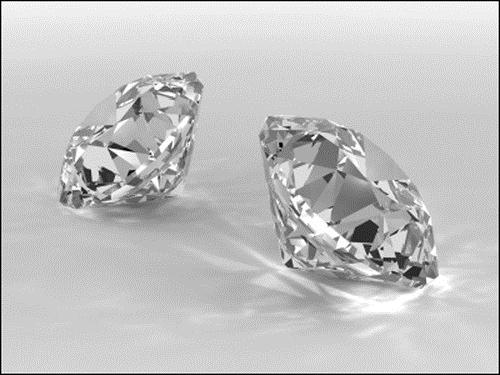 Симметрия в ювелирном деле
В природе многие виды камней обладают прекрасной силой блеска и изумительными гранями, но очень редко внутренняя красота камня может быть полностью раскрыта без вмешательства рук мастера-гранильщика. Усилению природного очарования ювелирных камней, естественные грани которых редко бывают совершенными, способствует придание им определенной формы, последняя часто зависит от оправы, в которую впоследствии должен быть заключен камень.
В древние времена камням почти не пытались придать какую-то определенную форму, главным образом камни просто шлифовали, раскрывая частично лишь их цветовые возможности. Сохранялась, в основном, и природная форма камней, а оправа подгонялась, подчиняясь капризам этой формы. Несколько из таких "исторических камней" дошло до наших дней, не изменив при этом формы, хорошими примерами являются "Рубин Черного принца" и "Рубин Тимура" - они считаются исключительно ценными среди сокровищ Британской короны.
Рубин черного принца
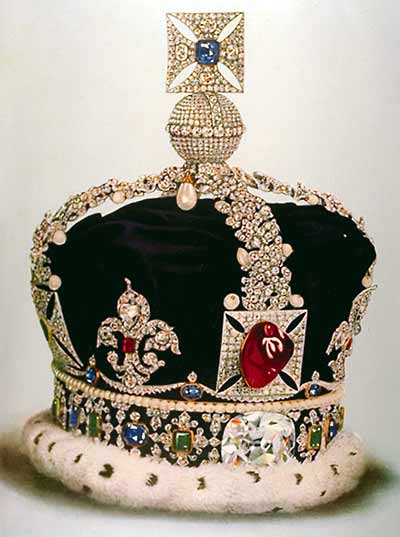 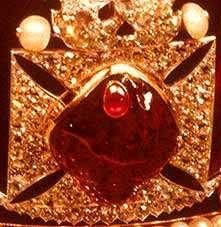 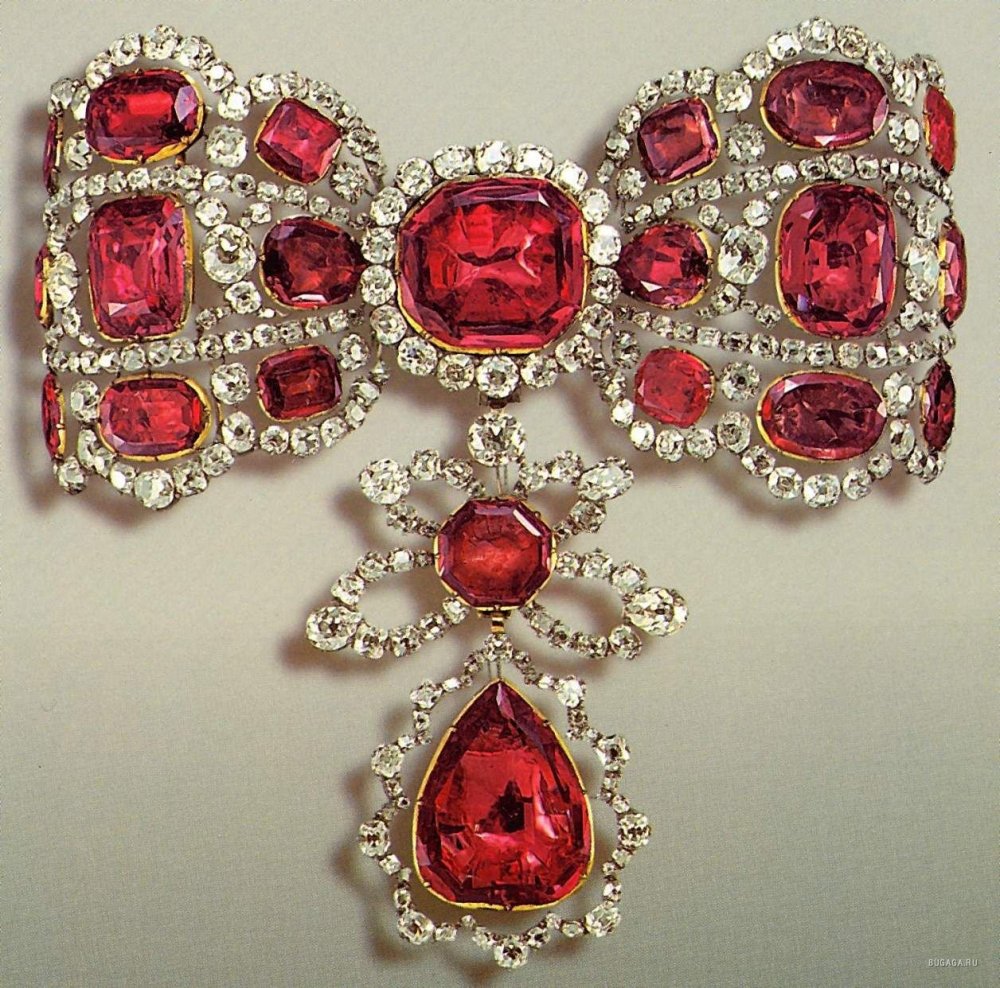 Постепенно шлифовкой камням стали придавать округлую форму, известную под названием кабошон. Слово "кабошон" произошло от французского слова, которое в свою очередь было образовано от латинского "cabo" - голова. Этот самый древний способ огранки используется при подготовке камней для ювелирных украшений и по сей день. В современных ювелирных изделиях камни, обработанные кабошоном применяются в тех случаях, когда художник-ювелир пытается показать цветовую силу камня. Но все-таки при таком способе огранки камень остается "мертвым", его внутренняя жизнь и "игра" остаются нераскрытыми.
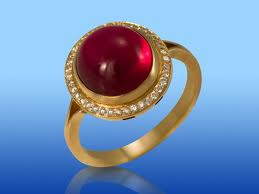 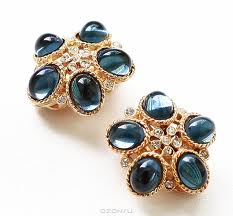 Виды огранки бриллиантов
Огранкой считается процесс шлифования, посредством которого на алмаз наносят плоскости для придания камню различных форм. Нанесенные плоскости называются гранями или фацетами. В результате огранки проявляются лучшие свойства алмаза — цвет, блеск, открывается «игра» и «огонь» бриллианта, в то же время можно скрыть природные недостатки, например поверхностные и внутренние дефекты. В XXI веке применяются три основных вида огранки: бриллиантовая огранка, старинная ступенчатая огранка и смешанная, представлявшая комбинацию двух первых видов огранки бриллиантов.
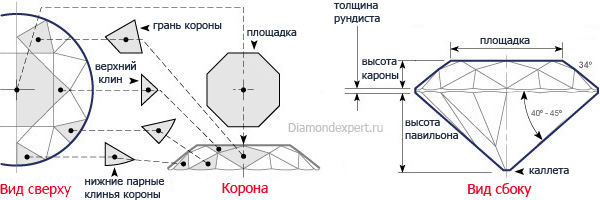 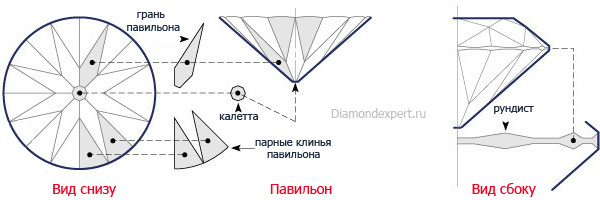 Овал
Маркиз
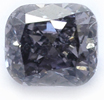 Груша
Сердце
Кушон
Бенуа Мандельброт
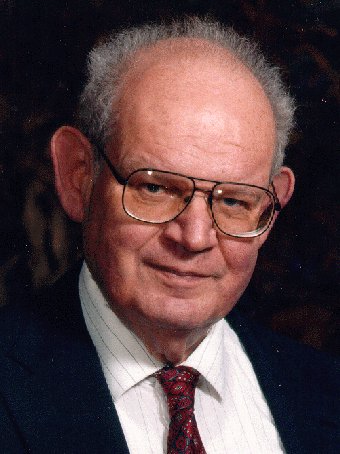 Бенуа Р. Мандельброт 
(20 ноября 1924, Варшава — 14 октября 2010, Кембридж) - французский и американский математик, отец-создатель современной фрактальной геометрии, который и предложил термин «фрактал». Лауреат премии Вольфа по физике (1993).
1924—2010
Фрактал
Фракталом называется структура, состоящая из частей, которые в каком-то смысле подобны целому.
Вплоть до 20 века шло накопление данных о таких странных объектах, без какой-либо попытки их систематизировать.
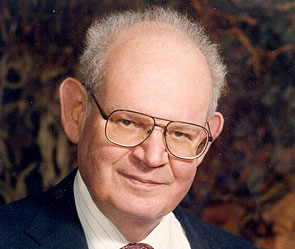 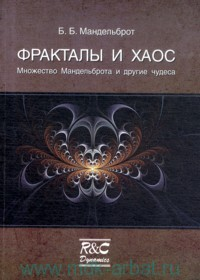 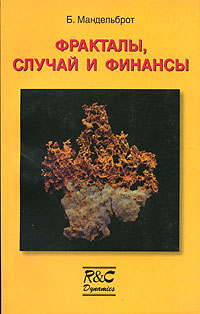 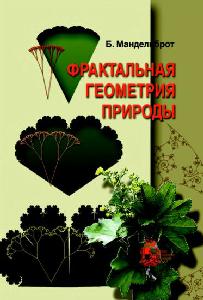 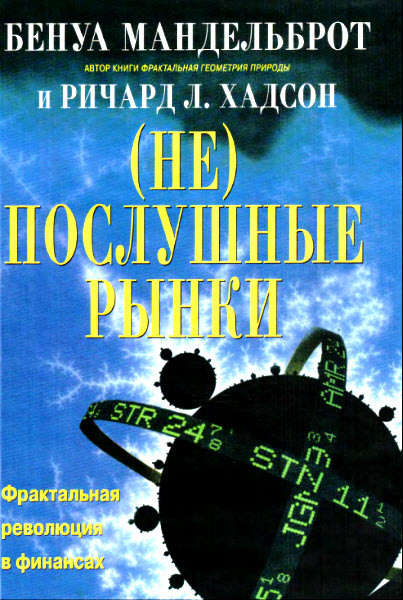 Фрактал
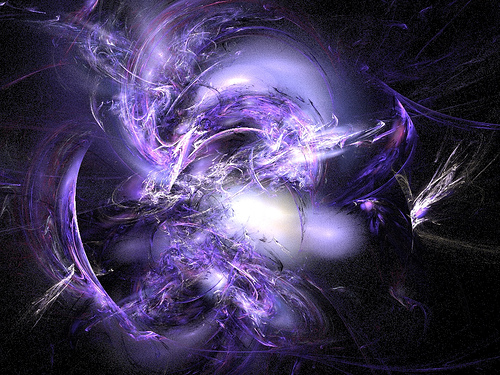 Свойство самоподобия резко отличает фракталы от объектов классической геометрии. Так было, пока за них не взялся Бенуа Мандельброт.
Работая в IBM математическим аналитиком, он изучал шумы в электронных схемах, которые невозможно было описать с помощью статистики. Постепенно сопоставляя факты, он пришел к открытию нового направления в математике – фрактальной геометрии.
Термин «фрактал» Б. Мандельброт ввёл в 1975 г.. Согласно Мандельброту, фракталом (от лат. «fractus» – дробный, ломанный, разбитый) называется структура, состоящая из частей, подобных целому.
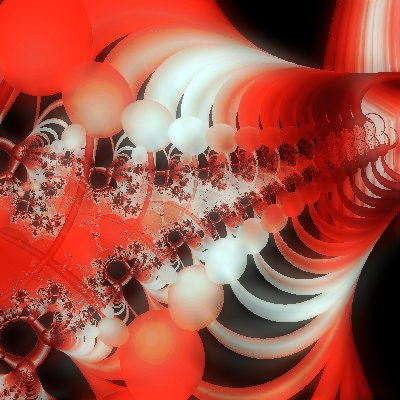 Фрактал
Термин самоподобие означает наличие тонкой, повторяющейся структуры, как на самых малых масштабах объекта, так и в макромаштабе.
Самоподобие означает, что у объекта нет характерного масштаба: будь у него такой масштаб, вы сразу бы отличили увеличенную копию фрагмента от исходного снимка. Самоподобные объекты обладают бесконечно многими масштабами на все вкусы.
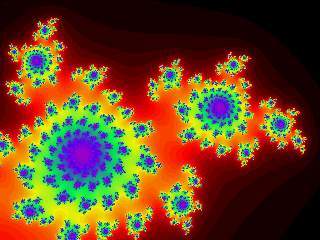 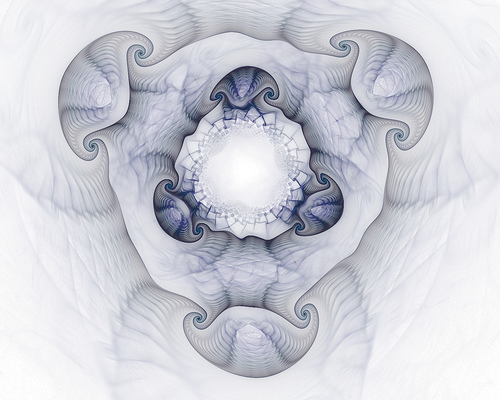 Что общего у дерева, берега моря, облака или кровеносных сосудов у нас в руке? На первый взгляд может показаться, что все эти объекты ничто не объединяет. Однако на самом деле существует одно свойство структуры, присущее всем перечисленным предметам: они самоподобны. 
От ветки, как и от ствола дерева, отходят отростки поменьше, от них – еще меньшие, и т.д., то есть ветка подобна всему дереву.
 Подобным же образом устроена и кровеносная система: от артерий отходят артериолы, а от них – мельчайшие капилляры, по которым кислород поступает в органы и ткани. 
Посмотрим на космические снимки морского побережья: мы увидим заливы и полуострова; взглянем на него же, но с высоты птичьего полета: нам будут видны бухты и мысы; теперь представим себе, что мы стоим на пляже и смотрим себе под ноги: всегда найдутся камешки, которые дальше выдаются в воду, чем остальные. То есть береговая линия при увеличении масштаба остается похожей на саму себя.
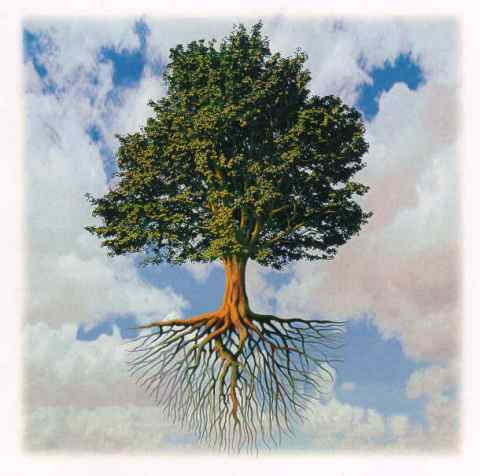 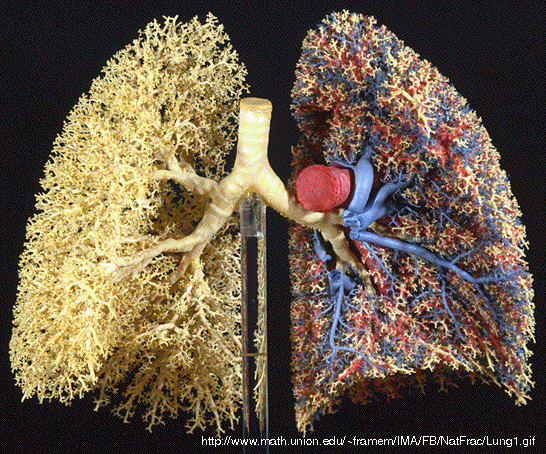 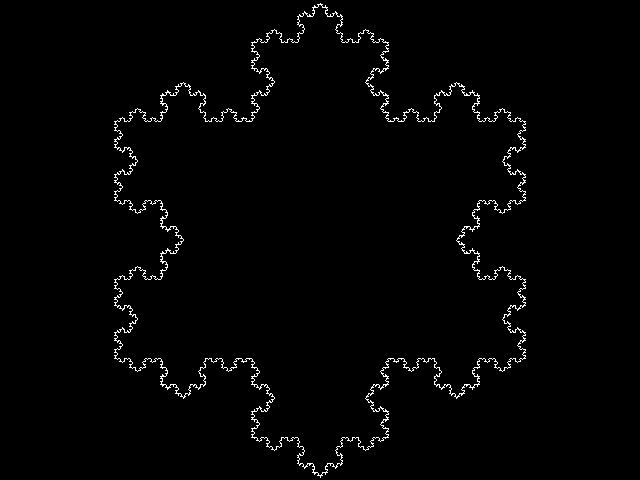 Примерами самоподобия служат: кривые Коха, Леви, Минковского, треугольник Серпинского, губка Менгера, дерево Пифагора и др.
Треугольник Серпинского
Для построения из центра равностороннего треугольника "вырежем" треугольник. Повторим эту же процедуру    для трех образовавшихся треугольников (за исключением центрального) и так до бесконечности. Если теперь    мы возьмем любой из образовавшихся треугольников и увеличим его - получим точную копию целого. В данном случае мы имеем дело с полным самоподобием.
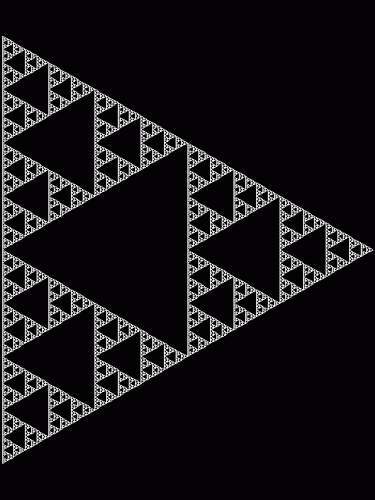 Лист и цветная капуста
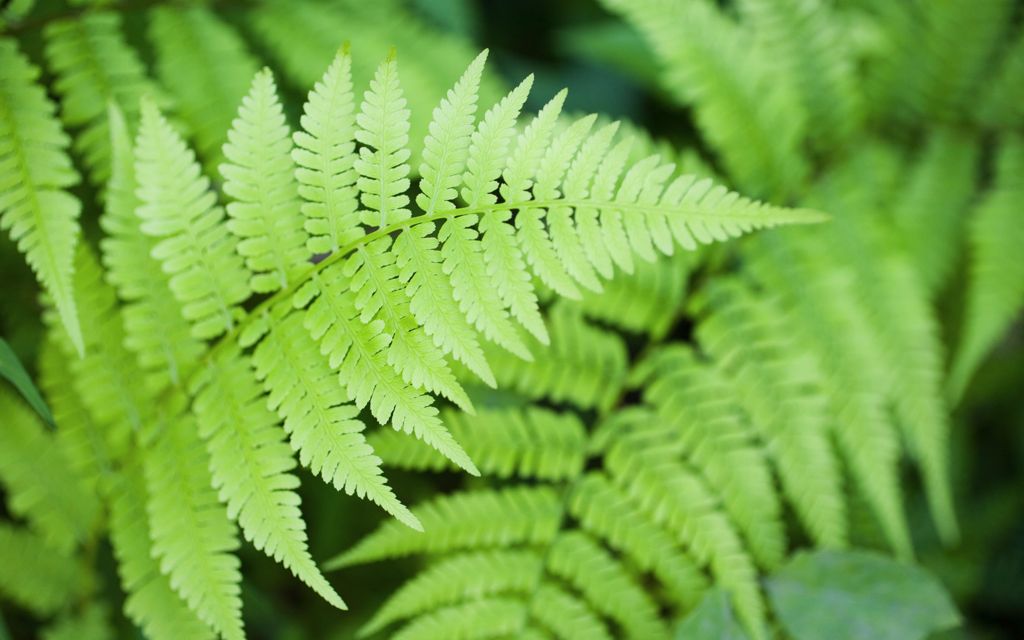 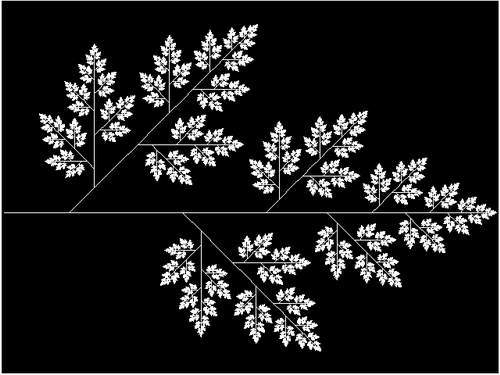 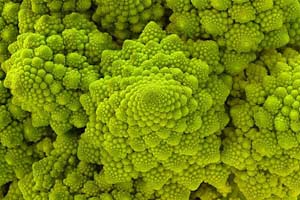 Многие фракталы, встречающиеся в природе (поверхности разлома горных пород и металлов, облака, турбулентные потоки, пена, гели, контуры частиц сажи и т. д.), лишены геометрического подобия, но упорно воспроизводят в каждом фрагменте статистические свойства целого. Такое статистическое самоподобие, или самоподобие в среднем, выделяет фракталы среди множества природных объектов.
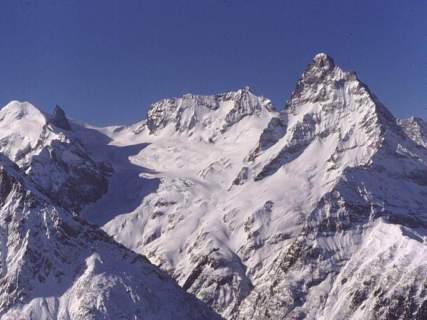 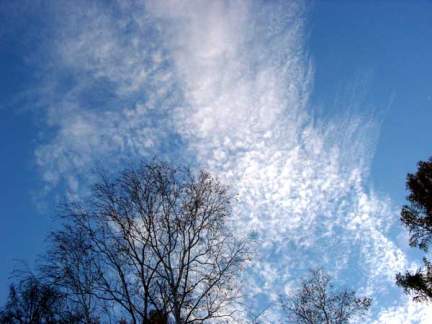 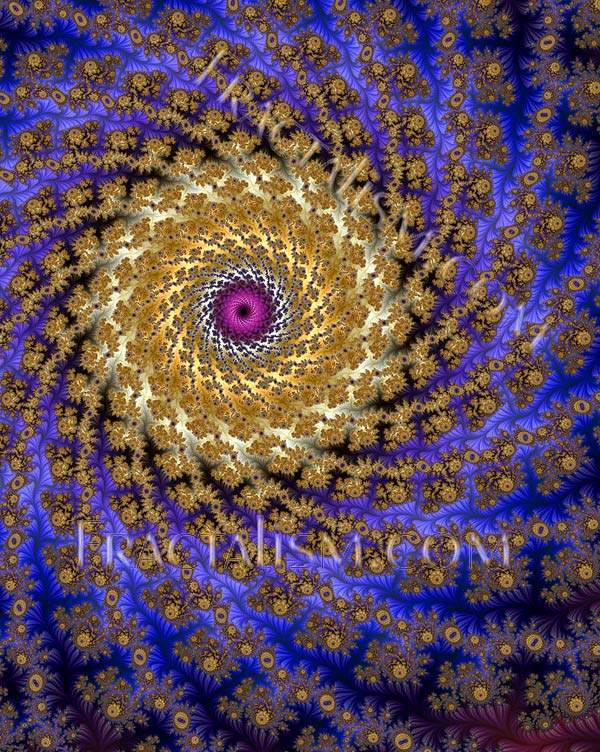 Метеорологи научились определять по фрактальной размерности изображения на экране радара скорость восходящих потоков в облаках, что позволяет с большим упреждением выдавать морякам и летчикам штормовые предупреждения. 
Такого рода применений фракталов уже сейчас существует великое множество, и число их все увеличивается. Об одном неожиданном применении и не менее неожиданном примере природного статистически самоподобного фрактала следует рассказать подробнее.
При разборе архива выдающегося специалиста по гидродинамике Луиса Фрая Ричардсона среди его бумаг были обнаружены черновики удивительного исследования. Несколько перефразируя слова Льюиса Кэрролла, можно сказать, что при переходе от географии к мелким камешкам он обнаружил неограниченное увеличение протяженности береговой линии. Контуры доброй старой Англии вели, себя совсем не так, как полагалось бы евклидовой кривой. Но если береговая линия Великобритании не кривая, то что это? Теперь ответ известен: фрактал.
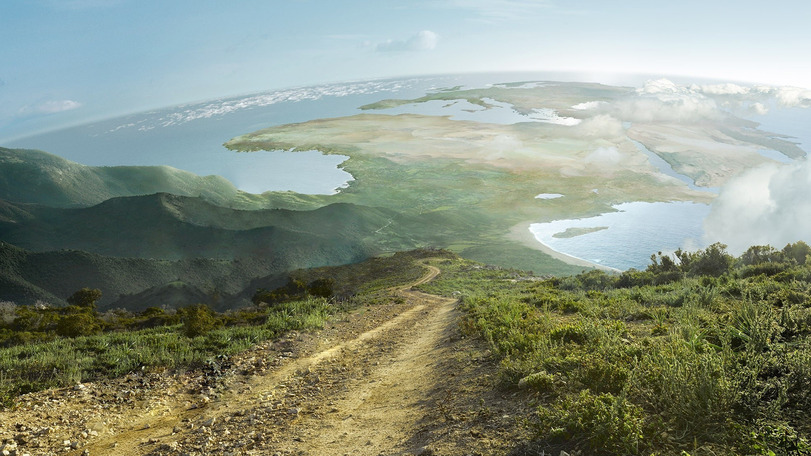 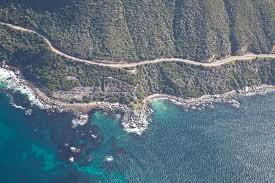 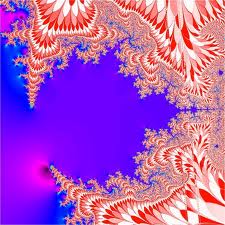 Звуковая палитра современных композиторов может быть значительно расширена за счет звучании электронных инструментов с различными фрактальными характеристиками. Наконец, нельзя не упомянуть и об изящной словесности, ибо ей явно недостает свежей фрактальной струи.
Четыре червячка
Весеннею порою
Обедали с грачом,
И их осталось трое.
 
Три червячка встречали
Экспресс на Бологое,
Перебегали путь,
И их осталось двое.
 
Два червячка гуляли
Среди прибрежных ив,
Один ушел рыбачить,
Один остался жив.
 
Один червяк не вынес
Несовершенства в мире,
Метнулся под лопату...
И стало их четыре.
 
Четыре червячка...
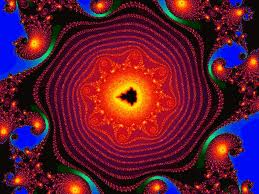 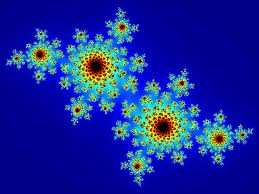 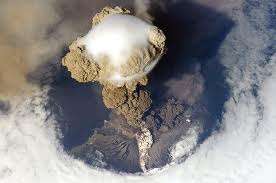 Многие фракталы обладают эстетической привлекательностью. Более того, они просто неотразимы. Во многих странах мира демонстрировалась выставка, созданная бременскими м… (нет, не музыкантами!) математиками Рихтером и Пейтгеном в содружестве с художниками. На ней экспонировалось около полутораста художественных изображений фракталов. Весь мир обошли компьютерные «лунные» пейзажи, выполненные на основе фрактальных множеств Бенуа Мандельбротом и его сотрудниками.
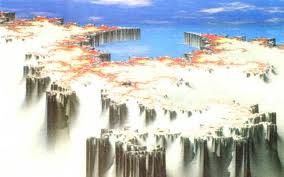 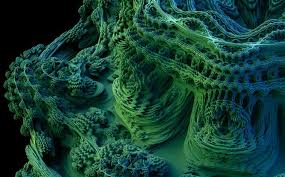 Все множество Мандельброта в полной красе у нас перед глазами
Справа-небольшой участок множества Мандельброта, увеличенное до размеров предыдущего рисунка.
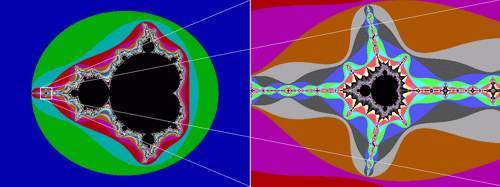 Примеры фракталов
План
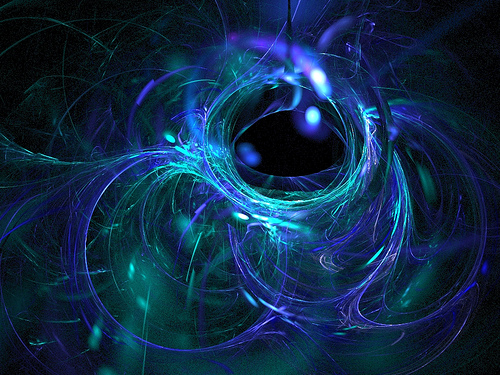 Математика, если на нее правильно посмотреть, отражает не только истину, но и несравненную красоту.
Список используемой литературы и сайтов.
Используемы сайты
http://video.yandex.ru/#search...
http://video.yandex.ru/users...
http://video.yandex.ru/users/alex....
http://www.google.ru/imghp?hl ....
Фрактал — Википедия
http://flash.xaoc.ru – сайт для построения фракталов
Литература
Геометрия. 10-11 классы: учеб. для общеобразоват. Г36 учереждений: базовый и профил. уровни/ [Л.С. Атанасян, В.Ф. Бутузов, С.Б. Кадомцев и др.].- 20-е изд.- М.: Просвещение, 2011.-255 с.: ил.- (МГУ- школе).- ISBN 978-09-024966-9.                                        Спасибо за внимание
План
Спасибо за внимание
Центральная симметрия
Осевая симметрия
Зеркальная симметрия